Засухина Анна                 Леонидовна
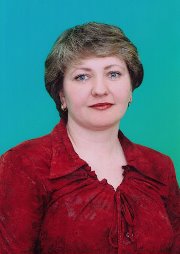 Воспитатель МБДОУ «Крутинский детский сад «Светлячок»» Крутинского муниципального района Омской областиПедагогический стаж- 22 годаОбразование –высшее
Знакомство детей с элементами национальной культуры народов, проживающих на территории Крутинского района
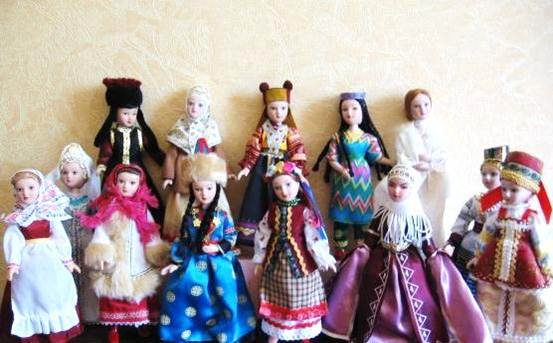 «Дружелюбие, уважение к людям разных национальностей не передаются по наследству, в каждом поколении их надо воспитывать вновь и вновь, и чем раньше начинается формирование этих качеств, тем большую устойчивость они приобретут». 

Э.К.Суслова, профессор кафедры дошкольной педагогики Московского педагогического государственного университета, кандидат педагогических наук
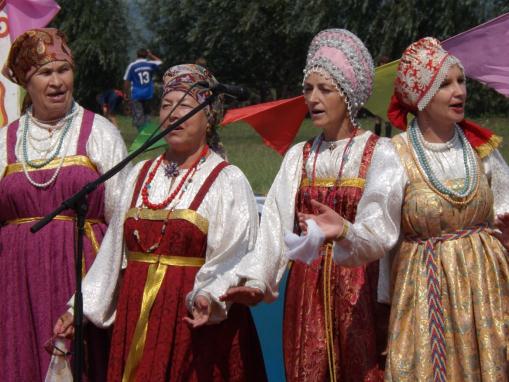 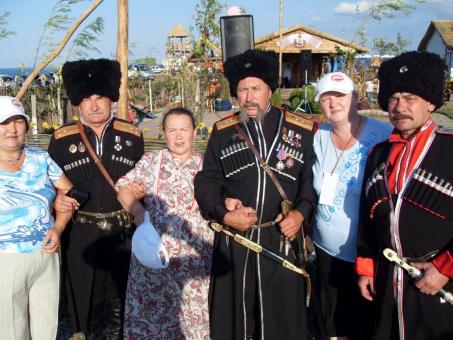 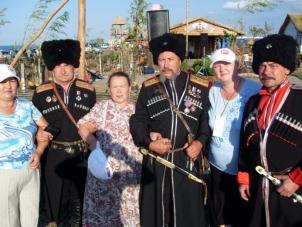 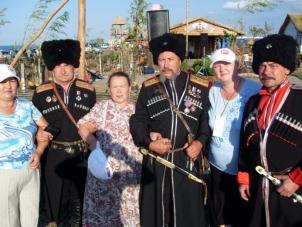 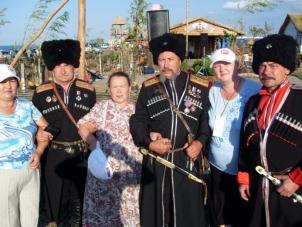 Актуальность
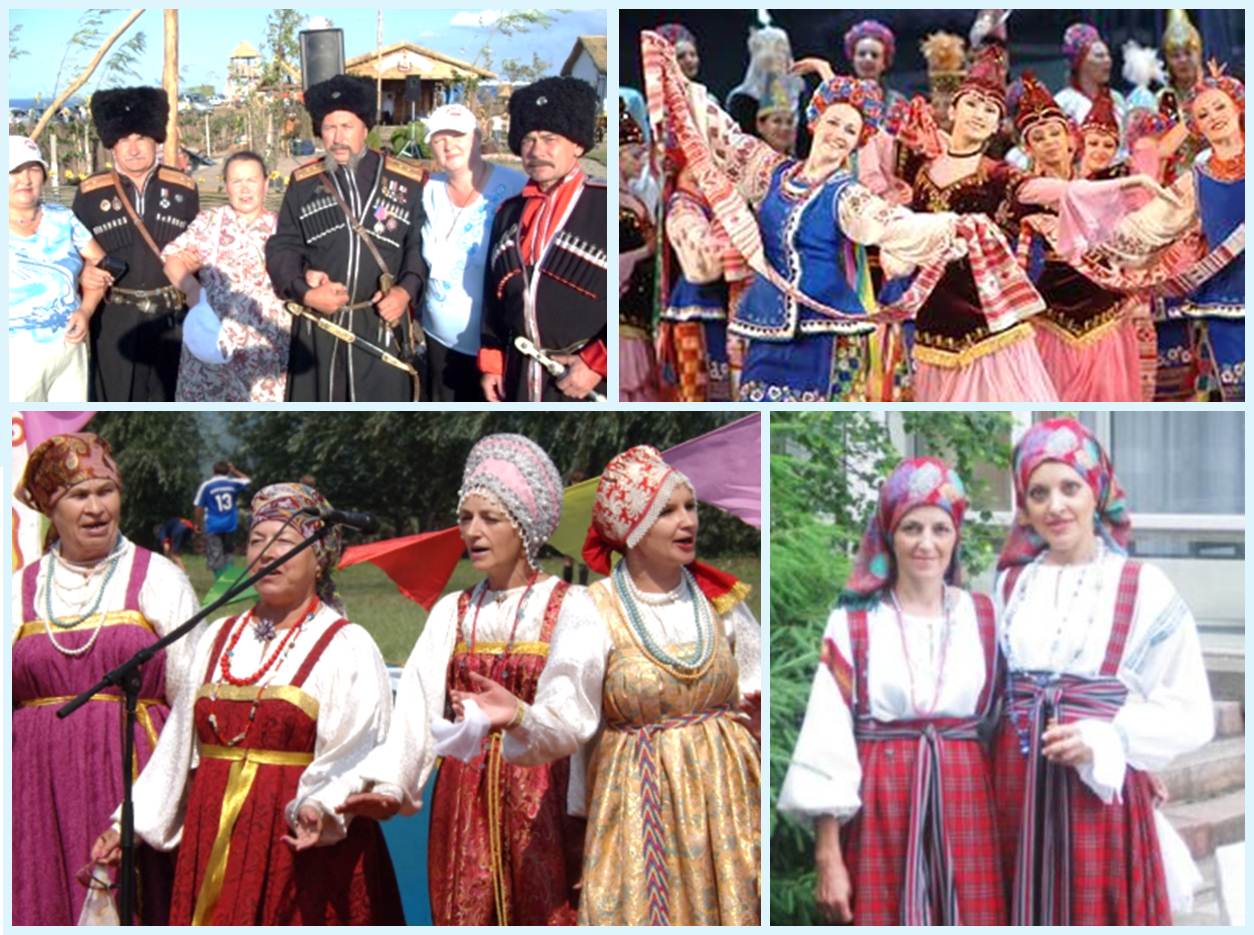 Противоречия
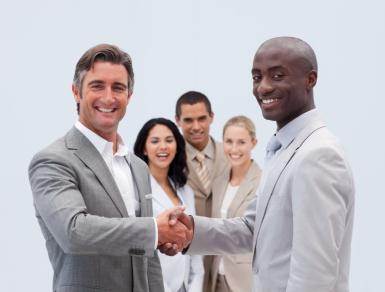 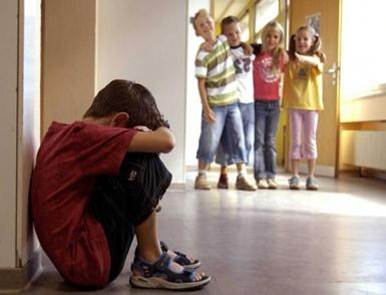 Проблема
Как дать маленькому ребенку азбуку народной культуры, как помочь ребенку гармонизировать 
его картину мира, 
воспитать уважение 
к традициям разных народов?
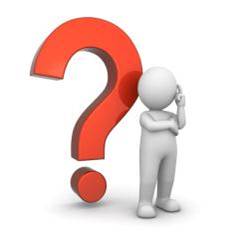 Идея!
Игровая культура
Фольклор
Традиции
Подвижные игры
Дидактические игры
Потешки
Песенки Загадки
Сказки
Система работы
Теоретическое обоснование
Блохина Л.А.  
Влияние устного 
народного творчества 
на развитие дошкольников
Богданова С.Г. 
Содержание и 
практическое применение 
народного творчества
«Знакомство детей с элементами 
национальной игровой культуры»
Литвинова М.Ф. 
Использование народных игр
Мосалова Л.Л.
  Практические рекомендации 
для работы
Цель
Формирование у детей основ национальной культуры народов, проживающих на территории Крутинского района через систему включающую элементы народной игровой культуры.
Задачи
Познакомить детей с родным краем, 
государственной символикой, 
основными достопримечательностями
Познакомить с национальной 
одеждой народов, 
проживающих на территории  
Крутинского района. Приобщать детей к 
разным национальным играм
Дать представление об обычаях, 
традициях, фольклоре разных 
национальностей проживающих 
на территории Крутинского района
Воспитывать   чувство гордости 
за свой народ и его культуру
Создание предметно-игровой 
развивающей среды
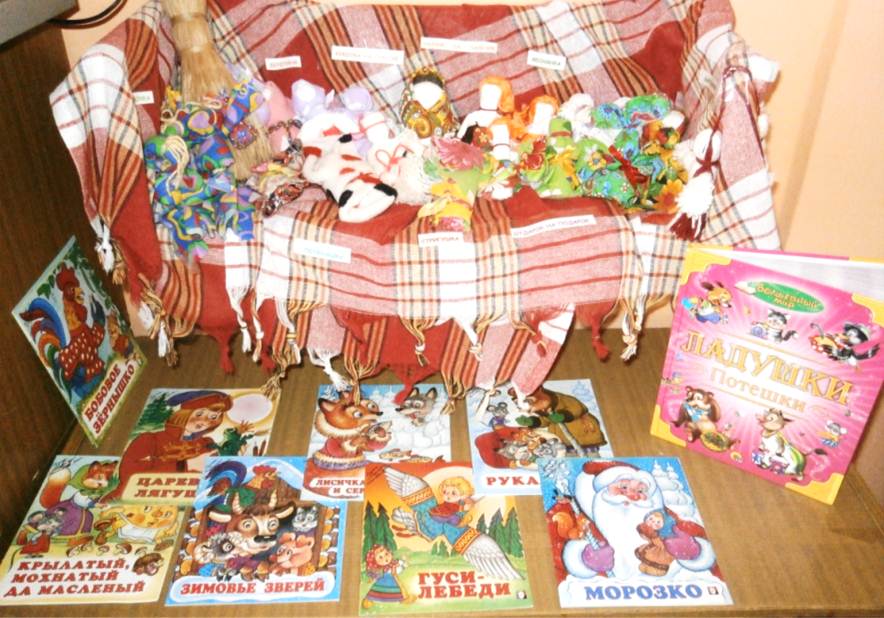 Музей русской тряпичной куклы
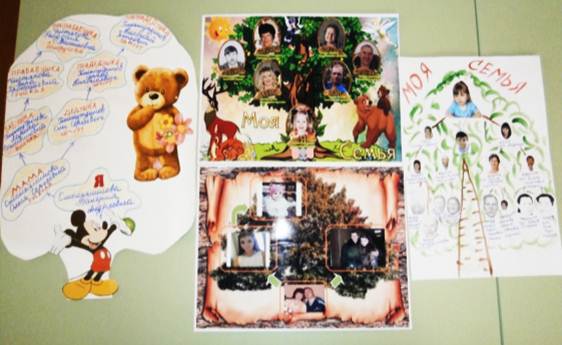 Генеалогические древа
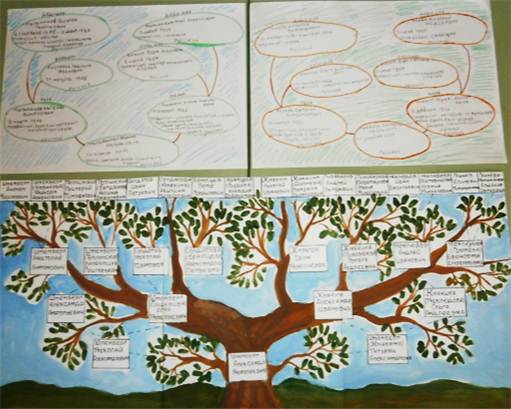 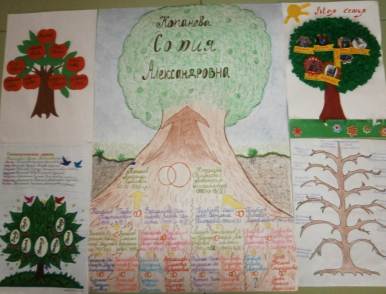 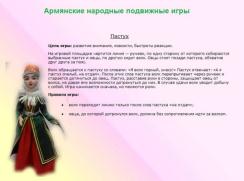 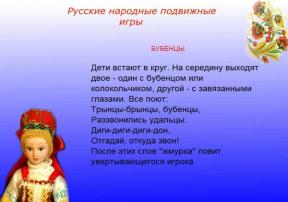 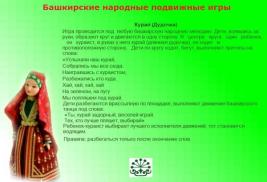 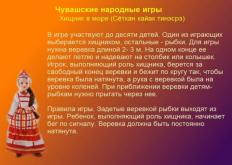 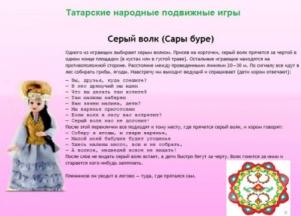 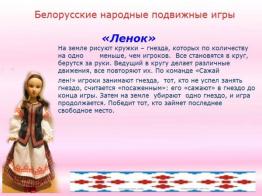 Картотека народных подвижных игр
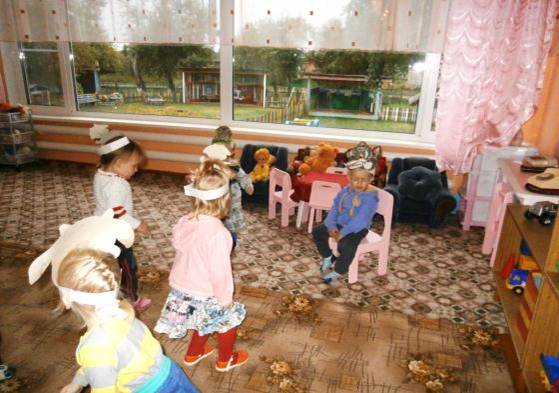 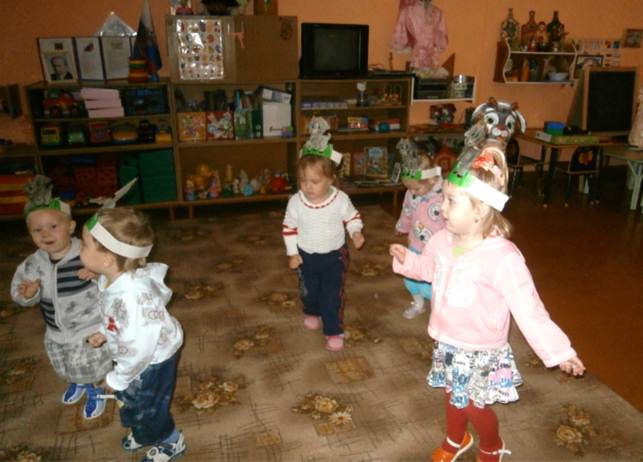 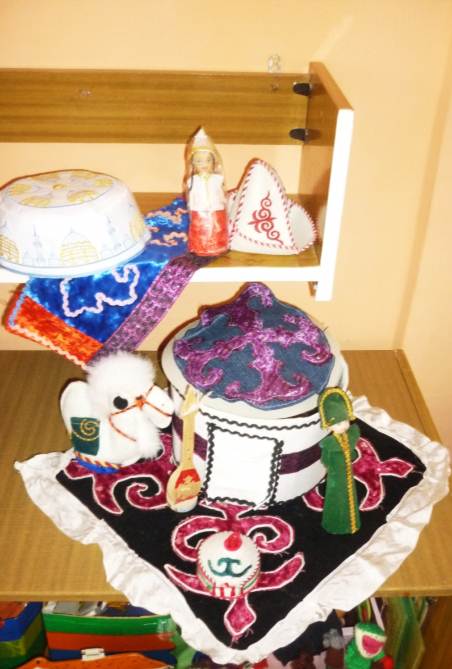 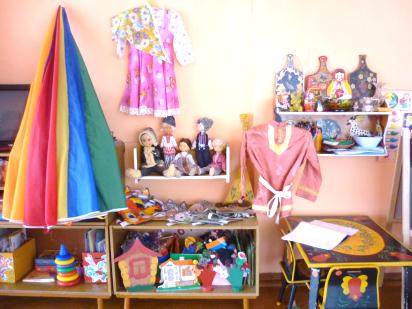 Создание предметно-развивающей среды.
Организация выставок
Непосредственно образовательная деятельность
«Роспись национальных костюмов»
Эстонский национальный костюм
Русский сарафан
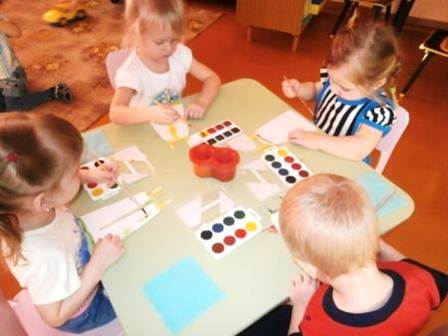 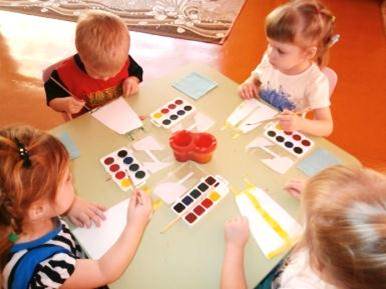 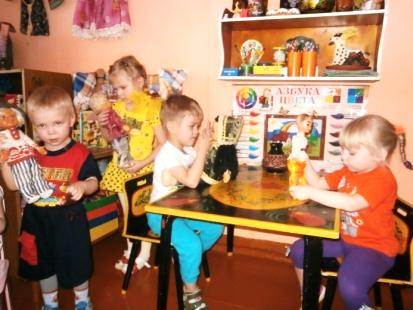 Досуговые мероприятия
Экскурсия в центре Русской традиционной культуры
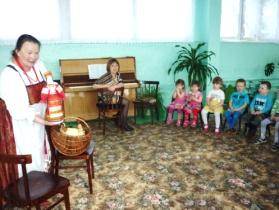 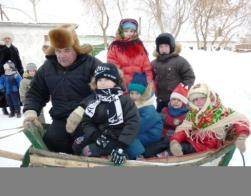 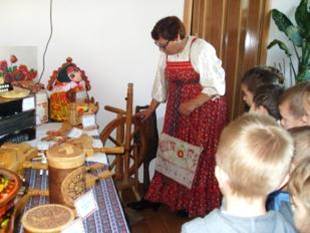 Встреча с участниками Крутинского народного хора
Масленица
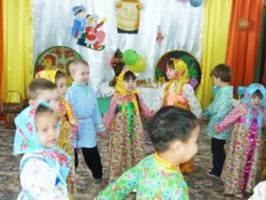 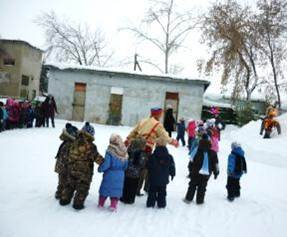 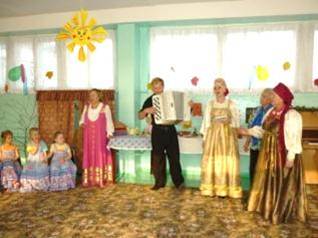 Праздник светлой Пасхи
Результативность
Дети с  низким уровнем отношения к элементам игровой культуры народов, проживающих на территории Крутинского района  не видят различия между элементами национального костюма, не проявляют интерес к народным играм и игрушкам, не используют народные песенки, потешки в самостоятельных играх.
	Дети с допустимым уровнем отношения к элементам игровой культуры народов, проживающих на территории Крутинского района    видят различия между элементами национального костюма, проявляют интерес к народным играм и игрушкам, но интерес неустойчив, изменяется под воздействием внешних ситуаций, личных желаний и потребностей. Дети знают , но не всегда используют народные песенки и потешки в сюжетных играх и ситуациях.
	Дети с оптимальным уровнем отношения к элементам игровой культуры народов, проживающих на территории Крутинского района   называют и определяют различия между элементами национального костюма(латышского, эстонского, татарского, русского, украинского), проявляют устойчивый интерес к различным народным играм и игрушкам, самостоятельно используют в играх народные песенки, поговорки, прибаутки.
Адаптированная методика
 Е.И.Николаевой, М.Л. Поведенок
Ретрансляция идеи опыта
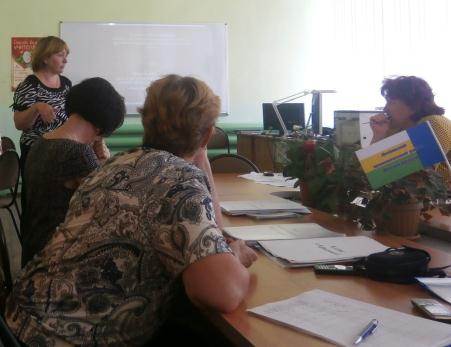 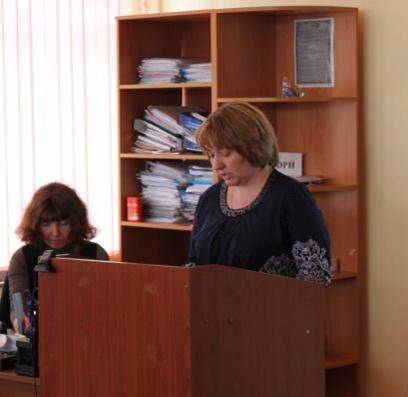 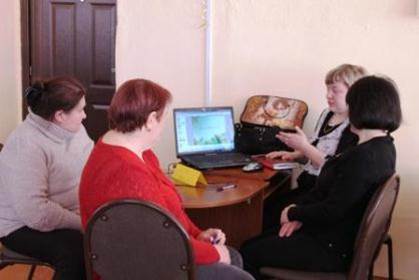 Литература
1. Асмолов, А.Г. Мы обречены на толерантность // Семья и школа. 2001. -№ 11-12.- С.32-35.
2. Богданова, С.Г. Приобщение детей младшего дошкольного возраста к истокам русской народной культуры [Электронный ресурс]/С.Г. Богданова. – Социальная сеть работников образования.  
3. Блохина, Л.А. Устное народное творчество как средство духовно-нравственного воспитания дошкольников[Электронный ресурс]/Л.А. Блохина. - Социальная сеть работников образования. – URL:http://nsportal.ru/
4. ФГОС ДО/Приказ № 1155 Мин. Обр и науки РФ, 17.10.2013 г
5. Литвинова М.Ф. Русские народные подвижные игры: пособие для воспитателей – М.:Просвещение 1986г.
6. Мосалова Л.Л. Я и мир: пособие для воспитателей – Детство-пресс Санкт-Петербург 2011г.